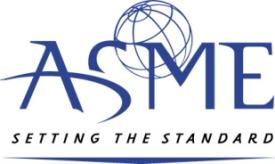 Standards and Certification Training
Module A – Administrative
A4	Honors and Awards
MODULE A COURSE OUTLINE
A1. Tools and Resources
A2. Codes and Standards Products
A3. Membership Maintenance
A4. Honors and Awards
A5. Publishing Codes and Standards
A6. Productive Meetings and Appropriate Ballot Comments
1
ASME S&C Training Module A4 Honors and Awards
[Speaker Notes: Module A contains six submodules. This is Module A4 Honors and Awards.]
REVISIONS
DATE
CHANGE
04/20/17	


12/17/12 



11/22/11
Added new Conformity Assessment Award, added reference to committee specific awards, and editorial revisions.

Reformatted background, updated C&S to S&C throughout, revised pages 3, added summary page 15, updated websites on Page 16, and minor editorial revisions.

Changed Codes and Standards Board of Directors to “Council on Standards and Certification” throughout.
2
ASME S&C Training Module A4 Honors and Awards
LEARNING OBJECTIVES
At the end of this module you will:
understand the purpose of the Honors & Awards programs
be able to describe the various honors and awards available to S&C volunteers, and 
understand the qualifications necessary to become an ASME Fellow
3
ASME S&C Training Module A4 Honors and Awards
[Speaker Notes: At the end of this module you will understand the purpose of the Honors and Awards program, be able to describe various honors, and awards available to S&C volunteers and understand the qualifications necessary to become an ASME Fellow.]
HONORS AND AWARDS PROGRAM
Purpose
To recognize outstanding contributions
To provide inspiring examples and identify ASME with excellence in engineering
Administration
Board of Governors
Committee on Honors
General Awards Committee
Special Awards Committees
4
ASME S&C Training Module A4 Honors and Awards
[Speaker Notes: Let’s begin by looking at the honors and awards program as a whole. 

Purpose:
To recognize  outstanding achievement in engineering.

Through its program of honors and awards, ASME:
Recognizes a wide variety of outstanding contributions to the art and science of engineering
Provides inspiring examples to all engineers and helps to identify ASME with excellence in engineering
Administration:
The program of honors and awards is administered by:
The Board of Governors   
A Committee on Honors 
A General Awards Committee
Several Special Award Committees
The Board of Governors selects recipients of Honorary Membership in the Society and of the ASME Medal. Responsibility for all other awards is delegated to the Committee on Honors, based on recommendations from the General Awards and Special Awards Committees.]
HONORS AND AWARDS PROGRAM
Nomination*
Any member or committee may make a nomination, except members of a committee that evaluates the nomination

Recommendation and Selection
These vary by award





* https://www.asme.org/about-asme/honors-awards/award-information/how-to-nominate
5
ASME S&C Training Module A4 Honors and Awards
[Speaker Notes: Nomination:
Any individual member or committee may nominate candidates for any Society honor or award or for any joint award, except individual voting members of a committee that evaluates the nomination(s). 
Recommendation and Selection:
As mentioned, different groups are responsible for recommending or selecting recipients of the various awards.]
GENERAL INFORMATION
ASME Honors and Awards Web Site*
Provides a list of ASME and other engineering awards
Includes qualifications, recipients, and procedures

Honors Supplement**
Lists Divisional, Regional, Sectional and S&C awards




*http://www.asme.org/governance/honors/
** https://www.asme.org/about-asme/get-involved/honors-awards/unit-awards
6
ASME S&C Training Module A4 Honors and Awards
[Speaker Notes: General Information regarding honors and awards can be found in the following locations: 

The ASME Honors and Awards Web Site provides
information on the various ASME honors and awards,
a list of other engineering awards sponsored jointly by ASME and other organizations for which members may be eligible, and 
the qualifications, lists of past recipients, and an explanation of the procedures for granting each award. 

Additional information regarding all awards, including a sample nomination form, can be downloaded from the ASME website. 
The Honors Supplement is a searchable list of all honors, awards, and scholarships, exclusive of the Society Level awards,  offered by ASME sections, divisions and committees.]
SOCIETY AWARDS SPONSORED BY S&C
Melvin R. Green Codes and Standards Medal
For outstanding contributions to standardization and certification 

Bernard F. Langer Nuclear Codes and Standards Award
For contributions to the nuclear power plant industry

Performance Test Codes Medal
For contributions to ASME Performance Test Codes 

Safety Codes and Standards Medal
For contributions to public safety
7
ASME S&C Training Module A4 Honors and Awards
[Speaker Notes: The following are the awards that are sponsored by the Council on Standards and Certification or one of the Boards reporting to the Council.  Each of these has a committee responsible for submitting nominees to the Committee on Honors. For example, the Melvin R. Green Codes and Standards Medal Committee submits nominees for that award. 

The Melvin R. Green Codes and Standards Medal is sponsored by the Council on Standards and Certification. This award recognizes outstanding contributions to the development of documents, objects or devices used in ASME programs of technical codification, standardization and certification. 

The Bernard F. Langer Nuclear Codes and Standards Award is sponsored by the Board on Nuclear Codes and Standards. This award is given in recognition of an individual who has contributed to the nuclear power plant industry through the development and promotion of ASME S&C or the ASME Nuclear Accreditation Program. 

The Performance Test Codes Medal is sponsored by the Board on Standardization and Testing. This award recognizes outstanding contributions to the development and promotion of ASME Performance Test Codes. 

The Safety Codes and Standards Medal is sponsored by the Board on Safety Codes & Standards. This award recognizes individuals whom have contributed to the enhancement of public safety through the development and promotion of ASME Codes and Standards or the ASME Safety Accreditation activity.]
SOCIETY AWARDS SPONSORED BY S&C
J. Hall Taylor Medal
For distinguished service or eminent achievement in the field of piping and pressure vessels

Patrick J. Higgins Award
For contributions to enhancement of standardization

Wilfred C. LaRochelle Conformity Assessment Award
For distinguished service in the area of conformity assessment
8
ASME S&C Training Module A4 Honors and Awards
[Speaker Notes: The J. Hall Taylor Medal is sponsored by the Board on Pressure Technology Codes and Standards. This award recognizes an individual for distinguished service or eminent achievement in the field of Codes and Standards pertaining to the broad fields of piping and pressure vessels which are sponsored or undertaken by ASME. 

The Patrick J. Higgins Award is sponsored by the Board on Standardization and Testing. This award recognizes an individual whom has contributed to the enhancement of standardization through contributions to the development and promotion of ASME Codes and Standards or Conformity Assessment Programs in areas managed by the Board, including Plumbing Materials and Equipment, Screw Threads, Fasteners, and Engineering Drawing and Related Documentation Practices.

The Wilfred C. LaRochelle Award is sponsored by the Conformation Assessment in honor of the late Mr. Wilfred C. LaRochelle for distinguished service in the area of conformity assessment. This award is awarded to an individual for their leadership, the establishment, advancement and promotion of ASME’s Product and Personnel Certification and Accreditation Programs.]
OTHER SOCIETY AWARDS
Dedicated Service Award
Honors unusually dedicated voluntary service
Minimum 10 years service required
Each S&C Supervisory Board Chair may award one annually

S. Y. Zamrik Pressure Vessel and Piping Award 
Sponsored by Pressure Vessel and Piping Division
Honors outstanding contributions in the field
9
ASME S&C Training Module A4 Honors and Awards
[Speaker Notes: There are three other Society awards that may be given to S&C volunteers.

Dedicated Service Award: 
The Dedicated Service Award honors unusually dedicated voluntary service to the Society marked by outstanding performance, demonstrated effective leadership, prolonged and committed service, devotion, enthusiasm and faithfulness.
Although overall administration of the ASME Dedicated Service Award is the responsibility of the ASME Committee on Honors, each Standards and Certification Board is allowed to present this award annually to one individual with a minimum service to the Society of ten years.

S. Y. Zamrik Pressure Vessel and Piping Award:
This award is sponsored by the Pressure Vessel and Piping Division.
This award is bestowed for outstanding contributions in the field of pressure vessel and piping technology including, but not limited to, research, development, teaching and significant achievements in state-of-the-art technology.]
OTHER SOCIETY AWARDS
Certificate of Appreciation 
Awarded annually in appreciation and thanks for service
Recommended by consensus committee and approved by supervisory board
Generally awarded after 10 years or upon resignation

A comprehensive list of all society awards may be found on asme.org*




*https://www.asme.org/about-asme/honors-awards/award-information/list-of-society-awards
10
ASME S&C Training Module A4 Honors and Awards
[Speaker Notes: Certificate of Appreciation:
This award was developed by ASME in 1945 to provide a statement of appreciation and thanks for service.  Issuance of the award is covered by Society Policy P-1.2.
Certificates of Appreciation are awarded annually to selected individuals for either outstanding leadership or significant service in the development of Codes and Standards or both. 
Individuals are usually recommended for this award after ten years of service, or at the time of their resignation from committee activities. 
Individuals are recommended by the Consensus Committee and approved by the applicable Supervisory Board. 

A comprehensive lists of all society awards may be found on asme.org.]
OTHER AWARDS FOR S&C VOLUNTEERS
Certificate of Achievement (S&C Award)
Available annually to Standards Committees
To recognize significant personal achievement
Candidate must be
Approved by 90% of Consensus Committee
Endorsed by Board

Certificate of Acclamation (S&C Award)
Available to Standards Committees
In recognition of excellence in the development of a product
Awarded to individuals and small groups
Recommended by the Standards Committee Chair and approved by Supervisory Board
11
ASME S&C Training Module A4 Honors and Awards
[Speaker Notes: In addition to the awards listed on Honors and Awards Web site, S&C volunteers are eligible for the following awards:

Certificate of Achievement:
This is a Council on Standards and Certification award.
It is made available annually to each Standards Committee to recognize significant personal achievement in the development and promulgation of Standards and Certification under the committee’s jurisdiction.
The candidate must be approved by 90% of the membership of the Consensus Committee, and endorsed by the Supervisory Board on behalf of the Council on Standards and Certification.

The criteria for these three awards is addressed in the Guide to Procedures for ASME Codes and Standards Development Committees. 

Certificate of Acclamation:
This award is a Council on Standards and Certification award available to each Standards Committee in order to recognize an individual or small group for excellence in the development of a specific work product, such as a new document or major revision.
Nominations for this award are made by Standards Committee Chairs to the Supervisory Board, who votes on such issuance on behalf of the Council on Standards and Certification.]
COMMITTEE SPECIFIC HONORS AND AWARDS
In addition to the Certificates of Appreciation, Achievement and Acclamation, there are committee specific awards that are available to a Standards Committee that may be awarded annually in order to recognize exemplary volunteer service. Some examples include, but are not limited to:
The B16 Hall of Fame Medal
The B31 Hall of Fame Medal
Gold Award – BPV II
The Nuclear Outstanding Service Medal

Guidance for nomination of these awards can be found on individual committee pages
12
ASME S&C Training Module A4 Honors and Awards
[Speaker Notes: In addition to the Certificates of Appreciation, Achievement and Acclamation, there are individual awards that are given out by each Standards Committee to an individual whom has contributed significantly in specified area including by not limited to leadership, technical, research and development, and publication efforts that have had significant impact on the content , development, promulgation and expansion of the specified area. 

These awards include, but are not limited to the following: 
The B16 Hall of Fame Medal
The B31 Hall of Fame Medal
Gold Award which is available to one BPV II member annually
Nuclear Outstanding Service Medal which is available to all standards committees under the Board on Nuclear Codes and Standards

Guidance for nomination of these awards can be found on individual committee pages.]
HONORARY COMMITTEE MEMBERSHIP
Honorary Membership
Awarded by a committee to former members
Minimum 10 years of dedicated service, with significant contributions
Granted for life
Allows participation, but no vote
Approval Criteria: 
90% of Consensus Committee
Endorsed by Supervisory Board
13
ASME S&C Training Module A4 Honors and Awards
[Speaker Notes: Honorary Membership:
A Committee may choose to appoint a former member as an Honorary Member. 
An individual to be recommended for Honorary Membership must have a minimum of 10 years of dedicated service and have made significant contributions to the Committee.
Honorary Membership is granted for life.
Some committee procedures have specific requirements regarding Honorary Membership, but in general Honorary Members do not have the right to vote. They may, however, participate and take part in committee affairs in accordance with their individual desires.
The candidate must be approved by 90% of the membership of the Consensus Committee and endorsed by the Supervisory Board on behalf of the Council on Standards and Certification.

Additional criteria for Honorary Membership is addressed in the Guide to Procedures for ASME Codes and Standards Development Committees.]
ASME FELLOW
Description
Highest grade of membership
Recognizes exceptional achievements and contributions
Prerequisites for nomination
Current ASME member, and
Ten years of active practice and ten years of continuous corporate membership in ASME, or
Twenty years of active practice and five years of continuous corporate membership in ASME
14
ASME S&C Training Module A4 Honors and Awards
[Speaker Notes: We will complete our review of honors and awards with an explanation of a very special honor— election to ASME Fellow.

Election of a member to the grade of Fellow is a very prestigious honor available to committee members who are also members of ASME.

Description:
The Fellow Grade is the highest elected grade of membership within ASME.
Attainment of Fellow Grade recognizes exceptional engineering achievements and contributions to the engineering profession.

Prerequisites for nomination:
In order to be nominated for fellow, the candidate must:
Currently be an ASME member (member grade)
Have at least ten years of active practice and ten years of continuous corporate membership in ASME; or at least twenty years of active practice and five years of continuous corporate membership in ASME.]
ASME FELLOW
Requirements
Career of significant engineering achievement in at least one of the 
nine qualification categories*:
Design
Engineering Product Application
Research and Development
Education
Project Management
Industrial Leadership/Management
Leadership in the engineering Profession
Codes & Standards
Engineer/Statesman 

* https://www.asme.org/about-asme/honors-awards/fellows/qualifications-category
15
ASME S&C Training Module A4 Honors and Awards
[Speaker Notes: Requirements:

To be considered as a fellow, the candidate must:
Have had a career of significant engineering achievement, meeting at least one of nine qualification categories.  
Significant engineering achievement can be in areas such as project management or educational leadership; or the candidate could have a distinguished career in engineering consulting or have made contributions to the Society through their Professional Sector or other Technical Divisions, Standards and Certification, Regional Areas or other activity. Their contributions may be exemplified by long-standing and leadership positions with the Society or the individual may have had a major role in the development of significant rules, regulations, standards, enforcement policies or procedures, or legislation. 
See  ASME Website (https://www.asme.org/about-asme/honors-awards/fellows/qualifications-category) for a description of the categories.]
ASME FELLOW
Requirements
Four sponsors:
The nominator (must be a corporate member or Fellow) 	
Three additional sponsors (two of the three must be corporate members or Fellows)

Comprehensive guidance of the nomination process can be found on the ASME website*






*https://www.asme.org/about-asme/get-involved/honors-awards/fellows/nomination-steps
16
ASME S&C Training Module A4 Honors and Awards
[Speaker Notes: Requirements:

A nomination of a candidate must have at four sponsors, including
the nominator or initiator and 
three sponsors 
The Nominator and at least two of the sponsors must be a corporate member or Fellow.
Sponsors who are not Fellows or Members of ASME should be chosen to broaden the base of sponsor support. 

Comprehensive guidance on the nomination process may be found on the ASME website (https://www.asme.org/about-asme/get-involved/honors-awards/fellows/nomination-steps).]
MODULE SUMMARY
The Honors and Awards program recognizes outstanding contributions to the art and science of engineering
The ASME Honors and Awards website provides the various ASME honors and awards available.  For each award, the website provides the qualifications, lists past recipients, and explains the procedures for granting the award
ASME Fellow - Highest grade of membership and recognizes exceptional achievements and contributions
17
ASME S&C Training Module A4 Honors and Awards
[Speaker Notes: This brings us to the end of our review of ASME awards and honors. 

The Honors and Awards program recognizes outstanding contributions to the art and science of engineering.
The ASME Honors and Awards Web site provides the various ASME honors and awards available.  For each award, the website provides the qualifications, lists past recipients, and explains the procedures for granting the award. 
ASME Fellow Highest grade of membership and Recognizes exceptional achievements and contributions]
REFERENCES
ASME Honors and Awards
http://www.asme.org/about-asme/honors-awards
Achievement Awards
http://www.asme.org/about-asme/honors-awards/achievement-awards
Dedicated Service Award Information and Forms
http://www.asme.org/about-asme/honors-awards/service-awards/dedicated-service-award
Fellow Nomination Info and Forms
http://www.asme.org/about-asme/honors-awards/fellows
18
ASME S&C Training Module A4 Honors and Awards
[Speaker Notes: The websites listed on this page are provided for your reference and contain additional information on ASME Honors and Awards.

For Committee specific Honors and Awards, please reference the appropriate Committee pages on C&S Connect.]